Incorporating Harm Reduction Principles into Substance Use Treatment
Tanagra M. Melgarejo
Chris Abert
Julie Rwan
[Speaker Notes: TRAINER PREP
Hang sheet of flipchart paper labeled Parking Lot on the wall with big, thick pens nearby.
Hang 6 prepared sheets of paper around the room with each Harm Reduction Principle labeled on it for the Activity at the end of Module 2.
Have video links pasted in their windows ready to play.

KEY MESSAGES
This workshop is for non-clinicians and providers in health care who offer services for people who use drugs, including injectors, and people who are sexually active, including those with significant-risk.
The focus of this workshop is to discuss strategies how providers can reach vulnerable populations and keep people engaged with services, information, and safety supplies.]
Harm Reduction Coalition
Founded in 1993 by needle exchange providers, advocates, and drug users
Challenge the persistent stigma faced by people  who use drugs
Advocate for policy and public health reform
Harm Reduction Coalition creates spaces for dialogue and action that help heal the harms caused by racialized drug policies.
NYC CBA
NYC DOHMH’s Capacity Building Assistance project (NYC CBA) provides free and customized 
training, technical assistance and culturally and linguistically appropriate information 
to empower Community Based Organizations and Health Departments 
to increase health equity.
Follow up on today’s session:
Julie Rwan
jrwan@health.nyc.gov
Connect with us to learn more: NYCCBA@health.nyc.gov

Name-request NYC CBA by visiting www.getcbanow.org
INTRODUCTIONS
Name
Pronoun
Role
Expectation for the training
4
Workshop Goal
To provide an introduction to the philosophy and practices of harm reduction with regards to substance use and sexual risk behavior for practitioners working in substance use treatment programs and/or settings.
[Speaker Notes: TRAINER INSTRUCTIONS
The goal of this full-day workshop is to provide an introduction to basic philosophy and practices of HIV, STI, and Hep C harm reduction with regards to substance use and sexual risk behavior.  
This training will share ideas how to reach vulnerable populations and keep people engaged with services, information, and safety supplies.
Through discussion and activities, workshop participants will identify strategies for effective and culturally competent engagement with people who use drugs, including people who inject drugs, and people who are sexually active, including those with significant-risk.]
Icebreaker Activity
In your experience, what are some challenges & barriers to treatment and recovery that PWUDs experience?

What are some current strategies to overcome these?
[Speaker Notes: In pairs or small groups with people you do not currently work with]
Interventions to Support Treatment Access & Protect People Experiencing Relapse
[Speaker Notes: Connect this to the last exercise – we will now consider how HR can assist in overcoming those challenges and barriers in crease the number of strategies or ‘tools in your toolkit”]
Harm Reduction is…
A set of practical strategies to reduce negative consequences of drug use and sexual risk.

 Incorporates a spectrum of strategies including safer techniques, managed use, and abstinence.

 Meets people “where they're at” but doesn't leave them there.
[Speaker Notes: KEY MESSAGES
Harm Reduction is:
A set of practical strategies to reduce negative consequences of drug use and sexual risk.
Incorporates a spectrum of strategies including safer techniques, managed use, and abstinence.
Meets people “where they're at” but doesn't leave them there.]
Does not minimize or ignore the harms associated with licit and illicit drug use and sexual activity.

 Applies evidence-based interventions to reduce negative consequences of these behaviors.
Ex:  syringe access, naloxone, condoms, PrEP
[Speaker Notes: KEY MESSAGES
Harm Reduction:
Does not minimize or ignore the harms associated with licit and illicit drug use and sexual activity.
Applies evidence-based interventions to reduce negative consequences of these behaviors.]
Moves past judgment of a person’s drug use and sexual activity and addresses the whole person.

 Works to elicit any positive change based on the individual’s needs, circumstances, readiness to change, and believing their abilities to change.
[Speaker Notes: KEY MESSAGES
Harm Reduction:
Moves past judgment of a person’s drug use and sexual activity and addresses the whole person. 
Works to elicit any positive change based on the individual’s needs, circumstances, readiness to change, and believing their abilities to change.]
The Need for Harm Reduction
[Speaker Notes: KEY MESSAGES
Applying harm reduction is one type of public health response to address the disproportionate rates of disease and death (or, fatalities) impacting vulnerable populations.
Harm reduction is another means to reach vulnerable populations, persons at significant-risk, and individuals or communities others hold in disdain and make a point to avoid. 
Harm reduction can keep someone engaged with services, supplies, and education if they relapse or are unable to keep abstinent behavior. 
Harm reduction continues to keep people engaged if they never had plans to quit or abstain from sex and drugs.]
Benefits of Harm Reduction
[Speaker Notes: KEY MESSAGES
Stigma
Drug users and people with multiple or high-risk sex partners are stigmatized.
Providers challenge stigma and meet all people where they’re at.
Stigma is the belief. Discrimination is the action.
Stigma is used to legitimize discrimination, based on attributes (i.e. housing, race, class) or behaviors (i.e. drug use, sexual identity, mental health issues). 
Harm Reduction tries to be different.

Trust
If the client knows the provider will judge them because they trade sex for money, the client will be less likely to talk about themselves; making it more difficult for the provider to build a relationship that could lead to Motivational Interviewing, or supported referrals.
If the provider treats the client differently because they relapsed, the client might be less likely to continue seeing the provider, diminishing opportunity to discuss treatment options.

Public Health
Syringe access saves lives. Providing sterile equipment on an individual-level in New York State has reduced transmission of HIV, Hep B, and Hep C on a community wide-level. 
Harm reduction continues to keep people engaged if they relapse, so if or when the person resumes behavior without risk, they have a chance not to contend with disease, infection, or unwanted pregnancy, alongside.
SEPs reduce needle stick injuries among police officers and can help lower the number of contaminated syringes in communities. McCampbell SW, Rubin PN. A Needle Exchange Program: What’s In It For Police? Subject to Debate. October 2000;14(10). 

NOTES
In localities where sterile syringe distribution is illegal, IDUs are more likely to obtain syringes from unsafe sources and to engage in injecting risk behaviors. This study compares the parenteral risk for HIV and hepatitis B and C infection among IDUs in Newark, NJ, USA, where syringe distribution programs were illegal during the period when data were collected, and New York City (NYC) where they were legal. Legalizing and rapidly implementing sterile syringe distribution programs are critical for reducing parenterally transmitted HIV, HBV, and HCV among IDUs.
Journal of Urban Health. May 2008, Volume 85, Issue 3. pp 309-322 “Greater Drug Injecting Risk for HIV, HBV, and HCV Infection in a City Where Syringe Exchange and Pharmacy Syringe Distribution are Illegal.”

A study of Connecticut police officers found that needle stick injuries were reduced by 66 percent after the implementation of syringe exchange programs.
Groseclose, SL, Weinstein, B., Jones, TS, Valleroy, LA, Fehrs, LJ, & Kassler, WJ. Impact of increased legal access to needles and syringes on practices of injecting drug users and police officers—Connecticut, 1992-1993. Journal of Acquired Immune Deficiency Syndromes & Human Retrovirology; 1995;10(1):82–89.]
Statistical % to Relapse
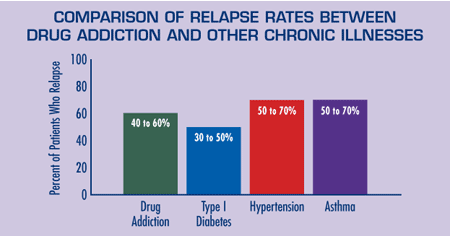 Content: JAMA 2000. Graph: NIDA 2014.
[Speaker Notes: KEY MESSAGES
SUBSTANCE USE DISORDER instead od Drug Addiction
Relapse is common.
40-60% of drug addiction patients relapse.
It is less likely for someone with drug addiction to quit for the first time and remain abstinent for life.
For this, harm reduction providers continue to extend care to people who have tried to quit because it is important to keep people engaged.
Relapse rates for people treated for substance use disorders are comparable with those for people with diabetes, hypertension, or asthma. 
For instance, we don’t withhold an asthma inhaler from the person who did not follow their doctor’s instructions to take care of their asthma and we don’t call them “losers” or a “failure.” 
This difference in attitude surrounding relapse and other chronic illnesses could be attributed to stigma.
NOTES
Slide content 
JAMA, 284:1689-1695, 2000 
Graph accessible at https://www.drugabuse.gov/publications/drugs-brains-behavior-science-addiction/treatment-recovery

Substance Use Disorder (SUD)
The Diagnostic and Statistical Manual of Mental Disorders, Fifth Edition (DSM-5), no longer uses the terms substance abuse and substance dependence, rather it refers to substance use disorders, which are defined as mild, moderate, or severe to indicate the level of severity, which is determined by the number of diagnostic criteria met by an individual.
SAMHSA http://www.samhsa.gov/disorders/substance-use]
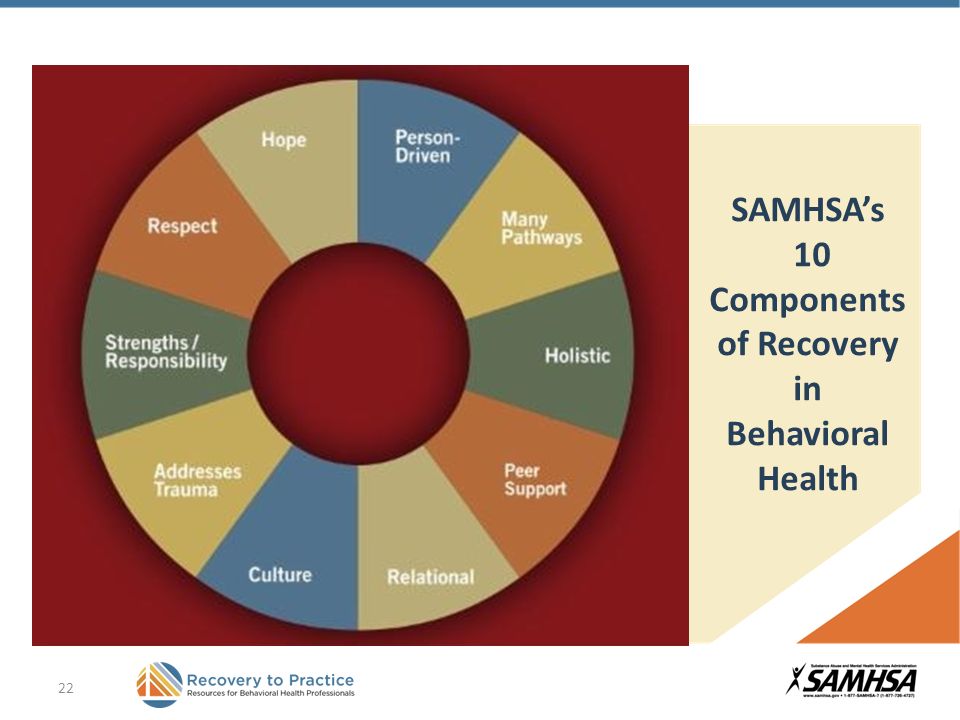 “A process of change through which individuals improve their health and wellness, live a self directed life and strive to reach their full potential.”
SAMHSA’s Working Definition of Recovery from
Mental Health and/or Substance Use Disorders
Recovery is person-driven 

Self-determination and self-direction are the foundations for recovery as individuals define their own life goals and design their unique path(s) towards those goals.

 
SAMHSA’S Definition of Recovery: Ten Guiding Principles of Recovery (2012)
Recovery occurs via many pathways 

“Individuals are unique with distinct needs, strengths, preferences, goals, culture, and backgrounds— including trauma experience — that affect and determine their pathway(s) to recovery. Recovery is built on the multiple capacities, strengths, talents, coping abilities, resources, and inherent value of each individual. “

SAMHSA’S Definition of Recovery: Ten Guiding Principles of Recovery (2012)
[Speaker Notes: The process of recovery is supported through relationships and social networks. This often involves family members who become the champions of their loved one’s recovery. They provide essential support to their family member’s journey of recovery and similarly experience the moments of positive healing as well as the difficult challenges. Families of people in recovery may experience adversities in their social, occupational, and financial lives, as well as in their overall quality of family life. These experiences can lead to increased family stress, guilt, shame, anger, fear, anxiety, loss, grief, and isolation. The concept of resilience in recovery is also vital for family members who need access to intentional supports that promote their health and well-being. The support of peers and friends is also crucial in engaging and supporting individuals in recovery.]
Recovery occurs via many pathways 

Recovery is non-linear, characterized by continual growth and improved functioning that may involve setbacks. Because setbacks are a natural, though not inevitable, part of the recovery process, it is essential to foster resilience for all individuals and families. 

SAMHSA’S Definition of Recovery: Ten Guiding Principles of Recovery (2012)
Behavioral Health 
Continuum of Care Model
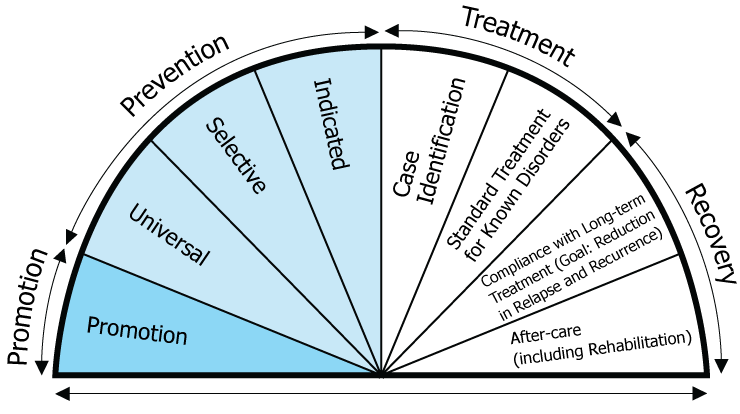 [Speaker Notes: The Behavioral Health Continuum of Care Model recognizes multiple opportunities for addressing behavioral health problems and disorders. 
Based on the Mental Health Intervention Spectrum, first introduced in a 1994 Institute of Medicine report.  SAMSHA]
How are Abstinence and Harm Reduction Compatible?
Abstinence has always been part of Harm Reduction

Relapse has always been part of Recovery

Abstinence is also part of Recovery
Other Ideas?
Evidence-based Practice
Foundational components for client-based harm reduction stem from evidence-based research and practice.

The client is the expert of their own life and is responsible for choosing the type and timing of their behavior change.

An effective approach to reaching, engaging, and retaining program clients.
[Speaker Notes: Connect to next slides on research]
Thoughts from the field

Because those engaged in active substance are often difficult to reach through traditional service venues in order to reduce risk the  service continuum must seek creative opportunities and develop new strategies to engage, motivate and intervene with potential clients.


The goal of substance use treatment services is to decrease short term and long term adverse consequences of SU, even for those that continue to do so.

Marlatt, Blume & Parks (2001).  Integrating HR Therapy and Traditional Substance Abuse Treatment
[Speaker Notes: 3. New and creative strategies will be required to motivate ambivalent people to change their drug use. People may have quite valid reasons for resistance to traditional treatment related to unreasonable admission criteria, criminal justice involvement, or concerns about how they will be treated. For example, the requirement of total abstinence may seem unreasonable or unobtainable to some clients. If abstinence is required as an initial commitment for treatment entry, then many people actively using drugs will be turned away. Even clients mandated to treatment will not seriously engage in the program if the requirements seem unreasonable or they feel judged or mistreated. HRT attempts to remove treatment barriers such as absolute abstinence requirements . Low-threshold policies aid ambivalent service seekers and foster exposure to services they would have rejected if abstinence had been required for entry. By lowering the threshold to treatment, therapists can help people begin to reduce the harmful consequences of their use. Lowering the threshold also means willingness by treatment programs to help those who do not want to abstain. Many of these people, who otherwise might not have gone to a substance abuse treatment program with an abstinence entry criterion, will eventually choose abstinence. HRT encourages people to make changes at their own pace. You cannot force people to change their behavior, but you can help them make more reasoned choices about what to do. In a harm reduction model, abstinence is viewed as one of a range of treatment options available to the client. However, it is important that the therapist and client agree that abstinence is the most appropriate goal for therapy. If the client does not concur, treatment goals should be reevaluated.

 Principle 4: The primary goal of harm reduction policies and programs is to reduce or minimize the harm associated with ongoing or active drug use. One formidable obstacle to integrating HRT with traditional substance abuse services is that HRT providers assess treatment progress along a continuum of lessening harm rather than an ali-or-nothing Journal of Psychoactive Drugs 16 Integrating Harm Reduction Therapy dichotomy between abstinence or any substance use. In order to integrate the strengths of HRT, treatment centers may wish to revise their definitions of treatment success to focus on quality of life issues rather than consumption issues after discharge. In harm reduction, assessment or diagnosis is not a dichotomous question of "either you have the disease or you don't have the disease." It's not a black and white model that says "either you're absti nent or you ' ve relapsed." Because HRT begins with the belief that any reduction of the harmful consequences related to substance use is progress, therapy focuses on taking incremental steps to reduce harm to self and others. Gradual decrements in risk reduction are critical to integrating HRT with substance abuse services. Those practicing HRT collaborate with clients by learning about their needs before developing a treatment plan, and by assessing the severity of their negative consequences as well as their motivation for changing substance use behavior. Then, with client cooperation, therapy focuses on strategies to gradually step down the level of harm related to their substance use via behavior change. The continuum of harmful consequences associated with substance abuse can be understood as a staircase ( see Figure I): Excessive use with extensive harmful consequences is at the top of the stairs, moderation with some harmful consequences in the middle of the staircase, and abstinence with no harmful drug-related consequences is at the bottom of the stairs. This analogy for understanding HRT focuses our attention on two important qualities of this approach. First, the reduction of harm is incremental: it occurs step by step and any step towards decreased risk and harm is a step the right direction. Secondly, abstinence is a vital part of the continuum. The continuum of change within HRT is congruent with the notion of incremental process described in the Transtheoretical Stages of Change Model, and pays special attention to the needs of people in earlier stages of the addictive behavior cycle, often typified by ambivalence and resistance ( Proc haska. DiClemente & Norcross 1 992). In this way, HRT can be beneficial for clients who eventually become abstinent (because they may never have arrived there by traditional means) as well as others who cannot or will not completely quit their drug use (because they are typically denied treatment services altogether).]
Thoughts from the field

Comprehensive treatments for those who misuse and/or abuse drugs and/or alcohol must include strategies that reduce harm for those clients who are unable or unwilling to stop using and for their loved ones.

Relapse or periods of return to use should not be equated with or conceptualized as “failures in treatment”.



Marlatt, Blume & Parks (2001).  Integrating HR Therapy and Traditional Substance Abuse Treatment
[Speaker Notes: 5. People who are unwilling or unable to stop using drugs present an almost insurmountable challenge to traditional substance abuse treatment programs. Many disease model Joumul of" Psychoactive Dru/?s 17 treatment professionals would insist that such people lack insight into their disease, are resistant and unmotivated, therefore, not considered ready for therapy. This type of assumption may · cause such people to be candidates for confrontation in treatment (with generally poor outcomes) or to be refused treatment access altogether (Miller & Roll nick 1 991 ) . The Trans theoretical Stages of Change Model (Prochaska, DiClemente & Norcross 1992) reminds harm reduction therapists that habit change is a journey with many potential obstacles and perils. Many individuals who come in contact w ith substance abuse service providers will be in the precontemplation stage (Prochaska, DiClemente & Norcross 1 992) with little desire to modify their substance use behavior in the near future. There are a number of possible reasons for not wanting to change. such as lacking experience or awareness of negative consequences, cognitive or perceptual difficulties, or being part of a peer group engaged in heavy consumption. Research has demonstrated that motivational enhancement strategies can help maintain treatment contact with people who are unwilling or unable to quit, and may encourage movement toward the next stage in the change process (Miller et al. 1994; Miller & Rollnick 1991 ). Since HRT focuses on reducing the negative consequences rather than on the drug use per se, there are usually a variety of Volume 33 (I), January - March 200 I Downloaded by [Texas A & M International University] at 14:21 05 November 2015 Marlatt, Blume & Parks strategies available to reduce harm even if reducing or eliminating use is not acceptable to the client. Harm reduction therapists using motivational enhancement strategies often find that initially unmotivated individuals eventually consider the possibility of changing their alcohol or drug use patterns, thus entering the contemplation stage (Prochaska, DiClemente & Norcross 1 992). During this stage, individuals remain in motivational conflict about change as they explore the costs and benefits between stopping or continuing to use drugs as usual. HRT is especially effective during this time since it involves nonconfrontational enhancement of the desire and commitment to change one's behavior. One such strategy is to express empathy with skillful reflective l istening rather than confronting, judging, or labeling clients as "addicts" or "alcoholics." Another motivational enhancement strategy is to develop awarenes of the discrepancy between the experience of negative substance-related consequences and important goals that clients may have for their lives. Client resistance is seen not as a trait or personali ty flaw within the person, but as a warning sign that the therapist should switch strategies because he or she is getting ahead of the client's motivational stage of change. "Rolling with resistance" avoids arguments and power struggles while creating a stronger working alliance associated with favorable long-term treatment outcomes (Miller & Rollnick 1 991 ). Finally, motivational strategies designed to support self-efficacy focus on developing personal mastery and confidence for coping with the challenges and stresses of life as clients make progress toward their goals in therapy.
6. Addictive behaviors have been aptly characterized as chronically relapsing conditions. It is very common for the recovery process to be i nterrupted by intermittent periods of a return to alcohol or other drug use. A return to substance use may be viewed in a variety of ways depending upon one's conceptual model of addiction (Marlatt & Gordon 1 985 ; Brickman et al. 1 982). For example, relapse can be variously defined as a "return to illness," "treatment failure," "hitting bottom," "total breakdown," and "falling back into addictive disease." These definitions of relapse are consistent with one of those given in Merriam-Webster 's Collegiate Dictionary (1994): "a recurrence of symptoms of disease after a period of improvement." Understanding relapse in this fashion corresponds with the black and white or dichotomous view of relapse promoted by the disease model: a person is either abstinent or relapsed, with no middle ground. Traditional substance abuse treatment programs also have defined relapse as any use of alcohol or drugs following a period of abstinence. This zero tolerance approach to relapse (i.e., the moral model) has contributed to treating relapses punitively and Journal of Psychoactive Drugs 18 Integrating Harm Reduction Therapy clients like failures. For example, the following incident occurred in an adolescent residential treatment center in the Seattle area. Treatment center staff mem bers were reviewing .the case of an adolescent in the facil ity who had just returned that day from a weekend pass granted because he was doing so well in the inpatient program. This particular youth had a hi story of cocaine abuse and liked to drink large quantities of alcohol while also taking methamphetamines. According to his therapist, the youth seemed to be gaining insight into problems with alcohol and drugs in the abstinence-based 1 2-Step program he was enrolled in, so the therapist let him go home on a weekend pass. When he came back to the treatment center on Monday morning, he told his therapy group that he had a "close call" over the weekend: when he went home to see his folks, his older brother offered him a toke from a marij uana cigarette. The client told his group that he felt pressured to please his brother, but on the other hand, he worried about starting up a drug habit again and ruining his treatment (i.e., he felt normal ambivalence); however, he did two hits before he quickly left the room. He said he had a chance to go to a party later with his brother and other friends, but knew that alcohol and marijuana would be involved, and so he decided to stay home and watch TV with his parents. Although he was a little buzzed from the two tokes of marijuana, he regretted slipping and decided not to go to the party because he was scared he would crave cocaine. In this situation, the youth did slip by using some marijuana, but he also recognized the danger and said no to more alcohol and drugs later. He told the group the story because he felt good about what he had done to successfully avoid a potentially high-risk situation (the party). However, the treatment director said to the youth, "But you admit taking a couple of hits off of the marij uana joint, right?" At that point the young client said, "Yes ," and then therapist said, "You know the rules, you're out." He instructed the youth to pack his bags because of the treatment center's zero tolerance policy. Viewed in this way, even a single lapse is treated the same as full relapse, and both mean the end of progress in therapy. What happened to this young man after he was told he was a failure and a liability to the therapy group, and was kicked out of the program? Nobody knows, but it is highly unlikely that he would return to seek traditional substance abuse treatment services again or perhaps be trusting enough to accept any type of "professional" help There are numerous problems with this punitive approach to relapse. The most distressing problem may be that such a black and white view of relapse, if adopted by clients during treatment, may set up the client for a selffulfilling prophecy in which any violation of abstinence leads to a full-blown relapse. A recent study has confirmed this hypothesis by finding that the best predictors of relapse to drinking at six month follow-up experienced by Volume 33 (1), January - March 2001 Downloaded by [Texas A & M International University] at 14:21 05 November 2015 Marlatt, Blume & Parks clients in an abstinence-based treatment program were lack of coping skills and belief in the disease model of alcoholism (Miller et al. 1 996). One reason belief in the disease model of addiction may precipitate a relapse is that the slip is attributed to having a disease over which the individual is powerless. If a slip indicates a reactivation of the disease and one is led to believe that there is nothing much one can do about it, attempting to limit the relapse in duration or intensity may be a futile gesture. This view of relapse completely ignores the influence of contextual and psychological factors that may be important mediators of the relapse process. A different view of relapse is reflected in the other two definitions of relapse listed in the dictionary (MerriamWebs ter 1 994 ): Rel apse is "the act or instance of backsliding, worsening, or subsiding" and to relapse is "to slip or fall back into a former worse state" [italics added]. The italics emphasize that relapse can be viewed as a temporary setback. However, a single occurrence of using behavior after a period of abstinence is better termed a lapse, defined in the same dictionary as "a slight error typically due to forgetfulness or inattention" or as a "temporary deviation especially from a higher to a lower state." This model of relapse allows room for mistakes to occur on the road from addictive behaviors to abstinence. It is a relapse prevention model (Marlatt & Gordon 1985) that suggests the probability that a lapse will turn into a full-blown relapse depends in part on the individual 's emotional and cognitive reactions to the slip and his or her ability to use coping skills to escape the situation and limit continued use. While it may be the natural course for many unchecked lapses to eventuate in relapse, a relapse prevention therapy (RPT) approach demonstrates that lapses can be contained and damage control exercized before they reach a full-blown relapse. Along with other cognitive and behavioral interventions, the RPT model helps both clients and practitioners make an important distinction between a lapse or slip and a relapse, allowing for a more hopeful, tolerant, and compassionate way to handle the problem of relapse in substance abuse treatment.]
Thoughts from the field

Medical services are an important component of comprehensive SU treatment.  Patients prescribed medication for the treatment  of medical and psychiatric conditions, including addiction  must have full access to SU treatment services.


Each program within a system of comprehensive services will be stronger by working collaboratively with other programs and systems.


Marlatt, Blume & Parks (2001).  Integrating HR Therapy and Traditional Substance Abuse Treatment
[Speaker Notes: 7. This is particularly true when dealing with people with co-occurring psychiatric disorders because of the common need for psychotropic medication. In addition, there are now also several medications specifically designed to help people with addiction problems, such as the use of Naltrexone to reduce craving for opiates and alcohol. Many smokers benefit from nicotine maintenance and replacement via nose sprays, chewing gums, and patches as a way Journal of Psychoactive Drugs t9 Integrating Harm Reduction Therapy to reduce use, similar to methadone maintenance with people using heroin. Historically, many traditional treatment services have required patients who were taking psychiatric medications to discontinue use while in treatment. Furthermore, many programs have refused to treat people with psychiatric disorders. An HRT approach would identify this practice as problematic to the health and well-being of clients, and accepts the use of psychotropic medication when prescribed. HRT offers great hope for people with co-occurring disorders (Blume, Schmaling & Marlatt In press; Parks, Anderson & Marlatt 2000) because of its scientific pragmatism and tolerance; traditional treatment services would particularly benefit from utilizing HRT with the large number of clients presenting with co-occurring disorders. 

8. Partnership is a cornerstone of HRT. Harm reduction involves the community of substance users in developing programs, as mentioned previously. Furthermore, networking between community-based resources, such as housing authorities, treatment facilities, law enforcement officials, and community policy-makers is critical to reducing the harm from substance use. HRT views treatment as involving all aspects of a person 's life, not just the substance use or mental health arena. Addressing the basic human needs of clients involves teaching important coping skills (i.e., balancing a checkbook or writing a resume) and providing for services (e.g., housing) not typically provided by traditional treatment facilities. With the eight conference principles in mind, HRT can be integrated into traditional treatment services in several ways (many progressive treatment programs are doing so). For instance, some centers have added what is called a "pretreatment group" that accepts people into treatment who are not abstinent and not necessarily motivated to seek abstinence. This has provided a harm reduction treatment track outside of the traditional track that does not compete, but rather complements the services of these treatment centers by reaching people who would not seek abstinence-based treatment. Some programs that target people who have cooccurring psychiatric disorders provide for different group levels in day treatment or outpatient therapy, with level one group members still actively using substance s. This approach to treatment helps people who realistically can not abstain upon entry into treatment by focusing upon quality of life issues and psychiatric stability. Other aspects of HRT could be integrated into existing treatment services without competing with existing services. For instance, relapse prevention easily becomes relapse management, in which there is more of a long-term view of the relapse process as a learning experience within the normal cycle of successful behavior change (Prochaska, Volume 33 (I). January - March 200 I Downloaded by [Texas A & M International University] at 14:21 05 November 2015 Marlatt, Blume & Parks DiClemente & Norcross 1 992). Relapse management focuses on shaping functional behavior rather than focusing on consumption goals. Furthermore, traditional treatment services could include harm reduction programs that meet the needs of people on the streets (such as outpatient clinical physical and mental health services for people abusing substances). There is precedent for such services in that some treatment centers also have methadone programs. Traditional treatment could also become more active in working to change the law enforcement and health science delivery systems within the local neighborhood they serve in order to make for a safer community for drug user and non-user alike.]
What Harm Reduction is Not
Harm reduction does not mean “anything goes.”


Harm reduction does not enable drug use or high risk behaviors.


Harm reduction does not endorse or encourage drug use.


Harm reduction does not exclude or dismiss abstinence-based treatment models as viable options.
[Speaker Notes: KEY MESSAGES
Harm Reduction does not:
mean “anything goes.”
enable drug use or high risk behaviors.
endorse or encourage drug use.
exclude or dismiss abstinence-based treatment models as viable options.]
The spectrum of harm reduction services
Paths forward
Support services
Housing/shelter
Mental healthcare
Support groups
Healing services


Overdose Prevention
Naloxone
CPR training
HIV-related interventions
Syringe access
HIV/HCV screening
Patient navigation
Risk reduction counseling


Medication Assisted Treatment (MAT)
Buprenorphine
Methadone
[Speaker Notes: Mona]
The degree of harm associated with a risk behavior may vary based upon numerous factors, including drug, set, and setting.
[Speaker Notes: KEY MESSAGES
Norman Zinberg, a U.S. psychiatrist, published the findings of his studies on heroin users in the ‘60s and ‘70s in a book called Drug, set and setting: the basis for controlled intoxicant use.   
Zinberg studied people who had fairly long careers of heroin use but who were known as “chippers” or weekenders. 
Study participants did not follow the pattern of increasing dosage or frequency of dosage, and did not end up at chaotic or severely chemically dependent use. 
Many people he studied had jobs, and were able to function socially. 
Zinberg found that: 
many people can use drugs without getting into problem use
others get into problems and manage to solve those problems by themselves
and others get into problems off and on and changed their drug use patterns (and the drugs they use) in different stages of their lives due to psychosocial factors.
To explain these differences in use patterns, Zinberg suggests that drugs themselves are only one third of the equation. 
He suggests we also need to take into account the person who is using, and the contexts in which the person uses.

NOTES
From the “Trainer’s Manual – An Overview of Harm Reduction in African American Communities.” Harm Reduction Training Institute.”]
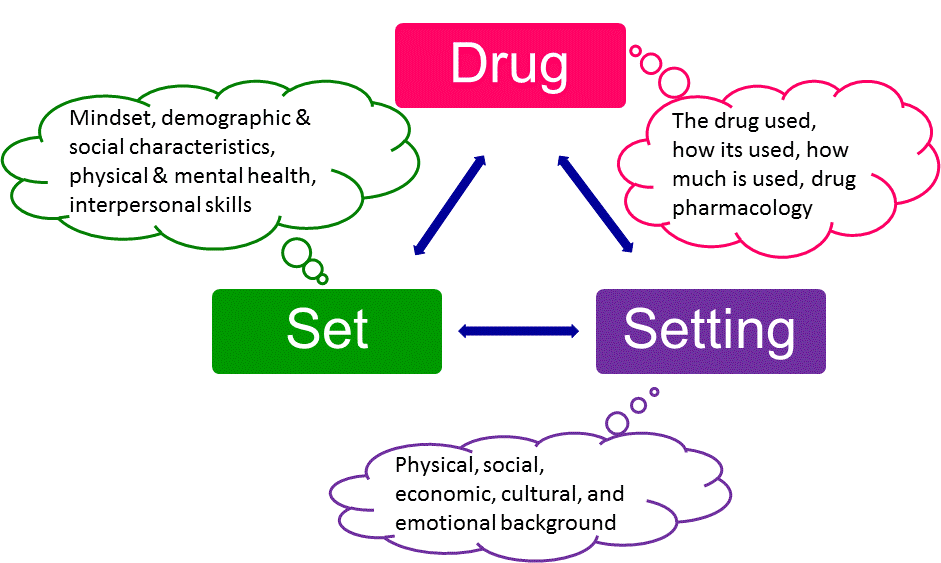 How this can be applied to the work of Tx providers?
[Speaker Notes: KEY MESSAGES 
Providers can apply Drug, Set, Setting to their work.
This framework will be useful to remember when working with clients one-on-one, and also when helping to determine points of opportunity to reduce risk. 

Drug
Refers to the drug used: the drug itself, its potency, how much is used, how it is used, what it’s “cut” with (any substances added to the drug to bulk up the unit it is sold), the pharmacology, etc.
Ex: Snorting heroin produces a different effect than injecting heroin.
Set
The mindset of the individual drug user; influenced by demographic and social characteristics, as well as physical and mental health, interpersonal skills, etc.
’Set’ is what the individual brings to the drug experience. This includes their psychological approach such as, why am I taking this drug? for recreation? for medication? for escape? 
In other words, what are the expectations of the person taking the drug? 
‘Set’ also includes people’s unique physiognomies: there’s no doubt that different people respond differently to alcohol, for example.
Setting 
The context of drug use; defined in terms of physical, social, economic, culture, etc.
 ‘Setting’ is the environment in which the drug is taken: a school dorm room, a crack house, a person’s home, in a bathroom at a club, in a cardboard box on the street, on a moving bus. 
‘Setting’ also refers to the culture within which the drug use takes place.
This includes the culture’s values and expectations that shape the meaning of drug use.

We can also apply Drug, Set, Setting to identifying risk and interventions with sexual activity.

TRAINER INSTRUCTIONS

NOTES
Zinberg N. 1984. Drug, set and setting: the basis for controlled intoxicant use. New Haven: Yale University Press.
“Trainer’s Manual – An Overview of Harm Reduction in African American Communities.” Harm Reduction Training Institute.]
Let’s reflect…
How many people have known someone who has experienced an overdose?
How many have been present when someone else was experiencing overdose?
[Speaker Notes: TRAINERS INSTRUCTIONS
1. Who has heard of Naloxone/Narcan?
2. Who has been trained to administer Naloxone/Narcan?

Optional
Note that overdose can bring up difficult emotions for those who have been personally affected, so only for those who feel comfortable doing so ask for hands up for each question on slide:

Hands up: shows that many have been impacted by OD/have witnessed someone who has ODed.   
This training will give info to prevent lethal (someone dying) from an OD and tools to reverse an opioid OD.

No/low hands up: State that OD rates are increasing/more present in communities (OD more common then car accidents). This is info that you can pass onto others that may be at risk or have friends/family that are.

Naloxone/Narcan: Some may have used naloxone/Narcan or have gotten a kit when in the community.   Some may have seen EMS use it, or may have seen on the news that NY Law Enforcement now carry naloxone/Narcan, for example.

Participants will be given a demonstration of how to respond to someone in an overdose an administer naloxone.  If someone has been trained to administer nalaxone, it is encouraged that this person (or persons) assist during the practice sessions.]
Overdose in the U.S.
Unintentional drug overdose deaths have tripled: 1999 (12,186)  2013 (43,982)

Of 43,982 deaths, 22,767 were related to pharmaceutical overdoses in 2013.

71.3% involved opioid analgesics.

Drug overdose is now the leading cause of accidental death, now surpassing motor vehicle accidents.
Source: Centers for Disease Control and Prevention; 
National Vital Statistics System mortality data . (2015)
[Speaker Notes: TRAINER INSTRUCTIONS
Use as many local statistics as possible, to make the training relevant to the geographic area you are providing this training.  Local statistics can be found through state or city health department websites.

KEY MESSAGES
Opioid Overdoses are classified by medical examiners/corners as “Unintentional drug poisoning deaths”. 
In a period of less then 10 years the numbers of unintentional/accidental drug poisoning DEATHS have at least tripled. 
In the past, vehicle accidents were the leading cause of accidental deaths, however now overdose is. 

Although overdoses from opiates are increasing, not all overdoses are fatal.  
Unintentional drug overdose deaths nationwide: 1999 (12,186)  2013 (43,982)
Of the 43,982 deaths in 2013, 22,767 deaths were related to pharmaceutical overdoses. 
71.3% involved opioid analgesics (also called opioid pain relievers or prescription painkillers)
Drug overdose is now the leading cause of accidental death, now surpassing motor vehicle accidents.

NOTES
Centers for Disease Control and Prevention. National Vital Statistics System mortality data. (2015);  http://www.cdc.gov/nchs/deaths.htm.]
What are Opioids?
Example of opioids
	Heroin                  
	Codeine
	Morphine 	
	Opana
	Fentanyl	
	Kadian
	Dilaudid 	
	MSContin 
	Methadone	
	Lortab
	Hydrocodone	
	Norco
	Oxycodone          	 
	Vicodin
	OxyContin           	
	Tylenol 3
	Percocet	
	Roxicodone
Opioids are depressants

They slow down the central nervous system, including your breathing

A type of drug from the opium poppy or synthetically made by a drug company
[Speaker Notes: ASK
What are Opioids? 
What are some examples?
What drugs are NOT opioids?

KEY MESSAGES
People may not realize that the pills they are taking are Opioids and their doctor may not have discussed with them the risk of physical dependence and risk of overdose
Opioids
Depress breathing
Are synthetic and non-synthetic drugs 
Can be illegal (heroin) or by prescription (painkillers) and can be prescribed/obtained for pain management (OxyContin, Percocet) or addiction treatment (methadone, buprenorphine). 
Methadone: Is a long-lasting opioid, which most people only need to take once a day. 
Methadone can lead to an overdose if taken in combination with other opioids, or if more than the prescribed dosage is consumed. 
Fentanyl is very strong opiate, and it has been known that some batches of heroin been laced/cut with fentanyl leading to ODs. 
The strengths/amount of opioid pills can very greatly, e.g. Vicodin strengths are different OxyContin.

What's NOT an Opioid
-Benzo’s (Valium, Klonopin, Xanax)
-Cocaine/Coke/Blow, Tina, Molly, Ecstasy, Crack. 

Other
-Suboxone: Is an opioid, but is complicated/different because mixed receptor/“agonist”
“like driving a car with a foot on the brake and the gas at the same time”).  If another opioid is taken while on Suboxone, it will have no effect.]
Risk Factors
Mixing Drugs
Injecting
Change in Tolerance
Drug strength/content
Using alone
Physical Health
[Speaker Notes: KEY MESSAGES
Abstinence decreases tolerance and this increases risk for overdose.
Incarceration
Hospitalization
Drug treatment/ Detox/ Therapeutic communities
Sporadic patterns of drug use (e.g. using within correctional facilities; only use in specific situations)
Tolerance is repeated use of a substance may lead to the need for increased amounts to product the same effect. People need more to get same pain management/high as before and have physical dependence, so when not using, experience withdrawal symptoms (“dope sick”).
Mixing Drugs: Most people that experience a lethal OD have more then one other drug in their system (e.g. Opioid+Cocaine+Alcohol)
Physical Health: liver functioning, weight loss, asthma etc.
Injecting: If someone has abstained for some time, and has a lapse/relapse, they may inject the same amount, but have developed a tolerance, meaning now the same amount of drug is too much, leading to an overdose.  If someone is not experienced with injecting, they may inject too much, not knowing how much to draw up – why teaching safer injection strategies is so important.
Strength/Content: Some drugs can be laced with other opiates (like heroin with Fentanyl), making them more potent.  Additionally, some opioid prescription drugs are much stronger than others.  How much you take can lead to OD as well – not knowing how much is too much, whether prescribed medication, or heroin/pills bought off the street.
Using Alone: Means there is no one around to help if the person slips into an OD (importance of making a plan).]
What is the Role of  Stigma as a Barrier to Tx & Recovery?
[Speaker Notes: TRAINER INSTRUCTIONS:
1. Ask the audience for a definition of stigma: “What comes to mind when you think about the term “stigma”? If people seem stuck, it may be helpful to ask participants to quickly name some examples of how stigma is imposed. For example: HIV/AIDS-related stigma, weight-related stigma, mental health-related stigma, race/ethnicity-related stigma, etc. (Optional: record responses on flip chart)
2. Show remainder of slide, offering a common definition of stigma. 
3. Acknowledge that in all likelihood, each of us has at one point been stigmatized ourselves AND imposed stigma upon someone else. Encourage each person to take a moment, and in their minds, think about a time that they may have been stigmatized and when they may have imposed stigma on others. This can be useful for people to use as a personal reference throughout the training. 

KEY MESSAGES:
Stigma is a social process that is linked to power and control, and leads to stereotypes, labeling.  Stigma originates from the Greek word meaning tattoo or puncture mark with a sharp object, which stems from the practice of branding slaves to ensure that their status was recognized. Stigma is different from discrimination, but it can be used to legitimize discrimination, based on attributes (i.e. housing, race, class) or behaviors (i.e. drug use, sexual identity, mental health issues). 

There are consequences for stigmatized (i.e. status loss, self-esteem) and the ‘stigmatizer’ (i.e. power/social, economic, political control). So, even in cases where the stigma may be understood, it has serious consequences that are negative for the stigmatized and can have broader consequences for society (example – stigma against child sex offenders: the stigmatized is shunned from society and isolated, leading to consequences that are negative and damaging for the individual (e.g. isolation, not able to get help, not feeling deserving of help due to shame may lead to repeated harmful behaviors to others).]
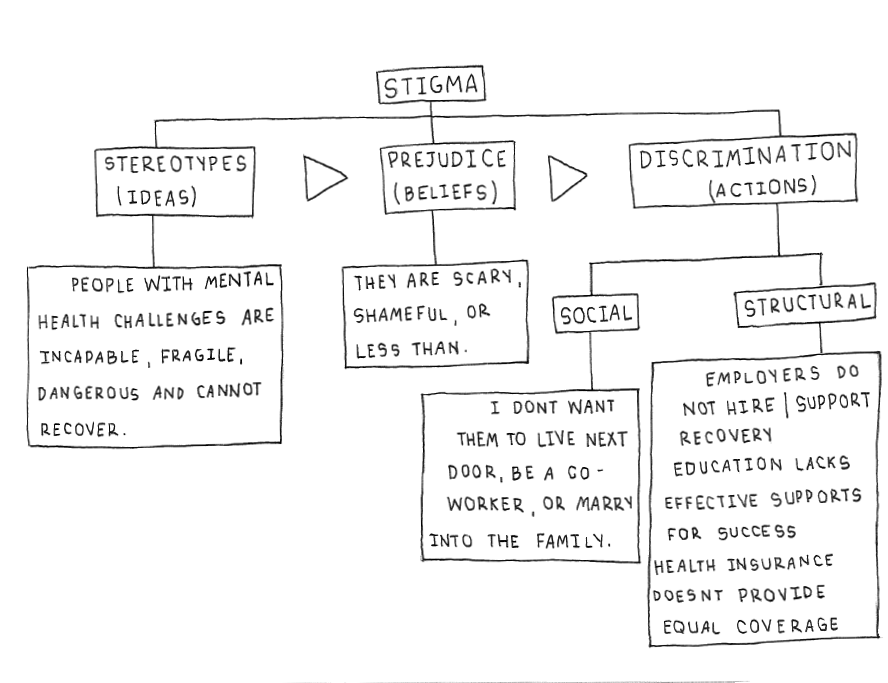 (________________)
Image Credit: wisewisconsin.org/blog/what-is-stigma/
[Speaker Notes: Monique
Process of stigma involves severe social disapproval of a person’s characteristics or their beliefs which are considered to be unacceptable to dominant cultural norms. 

The outcomes are the result of a series of diminishing returns that keeps people on the outside

PWUD are among the most marginalized & invisible people in society

Socially stigmatized & criminalized population

Support often only comes from each other through informal peer networks]
Stigma is the belief. Discrimination is the action.
[Speaker Notes: TRAINER INSTRUCTIONS
Differentiate between stigma and discrimination:
Stigma is the belief 
Discrimination is the action]
Stigma and Harm Reduction
Recognizes that stigma is a part of the world
There are ways to manage & challenge stigma
Stigma intersects with other forms of marginalization & oppression
When  challenging stigma, meet all people where they’re at 
Acknowledges that change is hard, values incremental change
[Speaker Notes: TRAINER INSTRUCTIONS:
To set a general tone for the training and to address stigmatizing ideas and generalizations about who is considered a “drug user”. Use this as an opportunity to set the tone. Rather than having a complete discussion about harm reduction, this slide pulls out some points from harm reduction that are particularly relevant to this session. Encourage people to think beyond one idea/definition of “drug use”, “drug user” wherein drugs are placed in a “good/bad” dichotomy and to move away from presumptions that there is a single/definable drug user experience. 

KEY MESSAGES:
Guiding principles of harm reduction:]
Stigma from Individuals
Institutional Stigma
Self-Stigma (Internalized)
Stigma through Association
Forms of Stigma
[Speaker Notes: ASK
How are PWUD stigmatized within institutions?
How does stigma by association impact peer workers, participants of HR programs?
How does that impact family/friends of PWID?

MESSAGES
Stigma from Individuals 
When the individual sustains negative stereotypes and assumptions about other individuals; can be verbal or physical. 
Ex: calling people “junkies” or “whore”

Institutional Stigma 
When assumptions and stereotypes are translated into public policy, practice and funding decisions. 
Ex: hiring practices around drug use. 

Self-stigma (Internalized)
When individuals adopt negative stereotypes and assumptions about themselves. 
Ex: feeling they are “bad” people and don’t “deserve” services or respect

Stigma through Association 
When assumptions and stereotypes are made based on association with stigmatized individuals/groups. 
Has also been referred to as second-hand stigma.
Ex: having a family-member who uses or injects drugs, is HIV+, went to jail]
Keep people out
Keep people away
Keep people down
Difference
Danger
Discrimination
Functions of Stigma 
The “3 Ds”
[Speaker Notes: TRAINER INSTRUCTIONS
This slide provides participants with a context for the “3D” exercise by briefly reviewing the functions of stigma, while providing one or two examples for further clarification. 

KEY MESSAGES
Different functions are more directly linked to drug-related stigma, but each speaks to the roots of the behavior. Stigma exists and serves a function in our society – therefore, we need to be mindful of where stigma comes from. 
Difference
This is the most common function of stigma as it applies to drugs and drug use. 
Just as much as this type of stigma is about keeping “them” out, it is also about keeping people “inside” the boundaries of “normal”. 
This function of stigma is strongly linked to morals, values and social norms, emphasizing personal choice at the root
 Ex: drug use, sex work, homosexuality (when seen as a choice); infidelity; unprotected sex/teenage pregnancy
Danger
This function of stigma is largely historical (evolutionary theories). 
Modern day, consider issues such as HIV and Hep C. 
Stigma as disease avoidance can function in two ways: using stigma to keep people who are perceived as dangerous/infectious away, and to discourage people from engaging in behaviors that could lead to disease. 
Ex: quarantining HIV+ people, incarceration of drug users, arrest of homeless, isolation of people with illness/disability 
Discrimination 
This function of stigma is linked to the end goal of reducing power in others as a means of elevating the stigmatizer’s position and power. 
Stigma is also used to legitimize discrimination (e.g. “there are some people that are just inferior to others and therefore do not deserve the same amount of power and opportunity”). 
Ex: mass incarceration of individuals for non-violent drug-related offenses; immigrant labor and less desirable jobs (e.g. belief that immigrants don’t deserve better jobs and/or must earn their place in society).]
Discussion: 
Language, Labels, Attitudes, Behaviors
Specific language, labels, attitudes and behaviors you observed from providers that may be stigmatizing?

   Ways participants may respond, react, feel…

   How you can respond and communicate more effectively as a provider, focusing on key elements of stigma, language, & labels.
[Speaker Notes: ASK
What kind of language/attitudes/behaviors have you observed (at your agency, in the media, your social circles, etc.)?  
How might these attitudes and behaviors impact peoples’ risks behaviors?  Willingness to access services?  How they feel about themselves?
What are some concrete examples of ways you can communicate more effectively to avoid perpetuating stigmatizing labels, language, and behaviors in your role as an HRPW?  

TRAINER INSTRUCTIONS
Introduce that we will explore the relationship between language/labels and stigmatizing attitudes and behaviors around people who use drugs and/or engage in sex work.  
Participants will be offered an opportunity to brainstorm ways language and labels play a role in perpetrating stigma – at the individual, agency, and broader (societal, political) level. 

KEY MESSAGES
Stigma changes over time...language becomes loaded
Language and labels can be tied directly to the elements of stigma discussed earlier: judgment, criminalize, pathologize, patronize, fear and isolate. 
In harm reduction practice, this also speaks to the standards around how we communicate with clients day-to-day, and how the agency values input from clients around programs and services, treatment planning, etc. 
Additionally, clients are asked to make themselves as vulnerable as possible by disclosing their drug use or sex work history, despite the risks involved. 
At the same time, providers are expected not to talk about drug use or sex work – which can promote stigma by suggesting that drug use or sex work is something that cannot or should not be openly discussed by all. 

Optional
Write responses on newsprint and post on the wall for the day]
Language
Junkies, Dope Fiends
Crack-heads, Crack Babies 
Drug Addicts, Drug Abusers
Drug Users, People Who Use Drugs
Drug Use, Drug Abuse, Drug Misuse
Clean and Dirty
Relapse vs. Lapse
[Speaker Notes: No right or wrong answers…complicated…meaning of language to different people…

Power of language (+/-?)
Terms used to describe negative attitudes toward – and misconceptions about – people who use drugs.]
Principles of Harm Reduction  in Relation to Substance Use Treatment
Principles of Harm Reduction
Health and Dignity
Participant-Centered
Participant Involvement
Participant Self-Rule
Recognize Inequalities & Injustices
Practical and Realistic
[Speaker Notes: TRAINER INSTRUCTIONS
The next six slides will help explain key principles of harm reduction.]
How can applying a harm reduction approach to our work protect and re-engage people who experience relapse during their TX & recovery journey?
Effective Attributes
[Speaker Notes: KEY MESSAGES
The provider engaging an effective attitude will be an important step towards relationship building with a program participant, or client.
This section will highlight evidence-based approaches that will be useful for this.

ASK
Ask if they can remember a time when someone gave them advice.
What was their reaction? (The workshop participant’s reaction.)
What are examples of behaviors for providers to avoid when they are working with.]
Small Group Activity
What attributes (including skills and characteristics) of substance use treatment providers support the application of harm reduction and its principles. What support do you need to maintain these?

What might get in the way? (Approaches/attitudes/ characteristics & how can these be avoided or overcome)
Extra Engagement Tips & Strategies

Some extra ways to maintain positive attributes we just identified and help to overcome things that get in the way: 

Motivational Interviewing
Stages of change
Supportive Referrals
Person centered Counseling/Therapy
Motivational Interviewing
Goal of
Motivational Interviewing
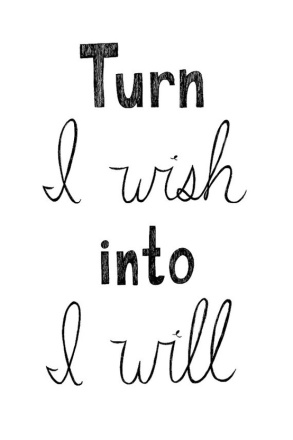 To elicit self-motivational statements from the client about change and to direct these statements toward change.
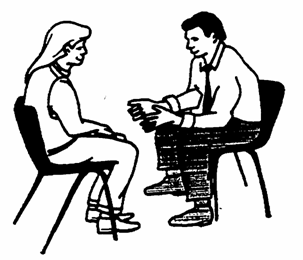 [Speaker Notes: The goal of motivational interviewing is to elicit self-motivational statements from the client about change and to direct these statements toward change.

MI initiates motivation to change that is elicited from the client, and not imposed by the provider. 
MI assists clients in making informed decisions about change. 
MI recognizes the importance of the fact that clients are the ones who articulate the need to change and are able to attribute the change to themselves. 
 
What happens when the client's motivation and intent is not the program’s intent or the organization's intent? 
For example, when a client wants a job instead of discussing steps to take so she’ll pick up her confirmatory Hep C test results?
Or the client wants a place to live and is not talking to you about using his own syringe.

It will be important to address the provider’s limitations and you are not necessarily able to give the client what they want.]
Why Use 
Motivational Interviewing?
MI has been proven to be effective!

MI assists clients in making informed decisions about change.

MI is person-centered, so motivation to change is elicited from the individual who is making the change.
[Speaker Notes: ASK:  
What happens when the client's motivation and intent is not the program’s intent or the organization's intent? 

For example, what happens when a client wants a job, but not a behavioral risk reduction intervention?]
Importance Scale
“How important would you say …” 

On a scale from 0 to 5, where 0 is not at all important 
and 5 is extremely important, where you at?

0      1      2     3     4      5
---------------------------------
Not at all					Extremely
Important					Important
[Speaker Notes: The ‘Importance Scale’ can be a useful tool for MI.  Some people do 0 through 10.

There is also a “Confidence Scale”, 
How confident would you say you are that if you decided to _______ you could do it?
A client can say the Importance is 5 but their Confidence to do it is a 0.
This can be helpful to your sessions w. them.

Follow-up questions for the scale could include:
What would you say is higher up on the importance scale for you?
Why are you at the number you selected and not lower (at zero)? 
What would have to be different to be higher on this scale (at 10)?

It’s important not to ask: Why are you at the number you selected and not 10?
The reason why you Do NOT ask why a client is at the number selected and not 10 is because this presumes that the issue in question should be a higher priority. It is important for providers to remember clients often have other priorities that come before Hepatitis C.]
Confidence Scale
“How confident would you say ...”

On a scale from 0 to 5, where 0 is not at all important 
and 5 is extremely important, where you at?

0      1      2     3     4      5
---------------------------------
Not at all					Extremely
Important					Important
[Speaker Notes: The ‘Confidence Scale’ can be a useful tool for MI.  Some people do 0 through 10.

There is also a “Confidence Scale”, 
How confident would you say you are that if you decided to _______ you could do it?
A client can say the Importance is 5 but their Confidence to do it is a 0.
This can be helpful to your sessions w. them.

Follow-up questions for the scale could include:
What would you say is higher up on the importance scale for you?
Why are you at the number you selected and not lower (at zero)? 
What would have to be different to be higher on this scale (at 10)?

It’s important not to ask: Why are you at the number you selected and not 10?
The reason why you Do NOT ask why a client is at the number selected and not 10 is because this presumes that the issue in question should be a higher priority. It is important for providers to remember clients often have other priorities that come before Hepatitis C.]
Stages of Change
The Transtheoretical Model of Behavior Change
The client is the expert in their own life.

The client is responsible for choosing the type and timing of their own behavior change.
[Speaker Notes: TRAINER INSTRUCTIONS
Read the slide.

KEY MESSAGES
Explain that harm reductionists try to address all of these areas: drug, set and setting, and provide examples of interventions.

TRAINER INSTRUCTIONS
Encourage people to think beyond one idea or definition of “drug use” and “drug user” where drugs are placed in a “good/bad” dichotomy.
Try to move away from presumptions that there is a single or definable drug user experience. 


NOTES
Some people might suggest another approach such as providers should tell the person to stop using drugs altogether. 
There are two problems with this approach. 
Many people don’t experience this as encouragement may cut off their relationship with the provider. 
Ex: “If you’re a smoker, and every time I see you, I say, “You know, that’s really bad for you,” you’re not going to avoid smoking, you’re going to avoid me.”
 
2) Even clients who are committed to abstinence need this information. 
Ex: If a person has abstained from heroin for many months and then goes out to get the drug, they might inject the same amount of heroin they did when using regularly. 
This can lead to fatal overdose, because during the time of abstinence, their tolerance levels have gone down. 
From the “Trainer’s Manual – An Overview of Harm Reduction in African American Communities.” Harm Reduction Training Institute.]
Stages of Change
PRE-CONTEMPLATION	Not Considering It
CONTEMPLATION		Thinking About It
PREPARATION		Planning To Do It
ACTION				Doing It
MAINTENANCE		Staying With It
RELAPSE			Stopped Doing It
Adapted, ProchaskaJ and VelicerWF. “The Transtheoretical Model of Health Behavior Change.” 1997
[Speaker Notes: KEY MESSAGES
There are six stages that make up the process of change
We all go through the process of change shown in the stages of change model.
The stages of change model is not a purely linear model. 
People move from one stage to the next at their own pace, can go backwards to a previous step in the process, and can relapse at any time.
An individual may be at different stages for different behaviors (example: someone might be at pre-contemplation around their crack use, but at maintenance around their heroin use).
Relapse or return is a normal part of the process of change that is to be expected. 
Planning for barriers in the preparation stage and beyond can help prevent the likelihood of relapsing/slipping in the future.
Social support is an important part of the process of change.
MI helps an individual move through the process of change. It does so using different techniques at different stages.

Use same thread for the 6 stages: smoking cigarettes, for example:
PRE-CONTEMPLATION 
No intention to take action within the next 6 months– I buy a pack of smokes in the morning and have a few with my coffee
CONTEMPLATION 
Intends to take action within the next 6 months
I hear smoking kills, I know this, I’m just starting to think to slow down maybe
PREPARATION 
Intends to take action within the next 30 days and has take some behavioral steps in this direction
I got a plan: I chew  that gum for 2 weeks, I stop smoking before 12 noon, I have an end-date
ACTION 
Putting plan in action and changing behavior 1-6 months 
I’m not smoking, one day at a time! 
MAINTENANCE 
Changed behavior for more than 6 months
RELAPSE
Resumed behavior that person changed during Maintenance

– Some say you need 6 months of doing something for real before you hit ‘maintenance’ 
RELAPSE– has also been called Recycling which is not a stage in itself but rather the "return from Action or Maintenance to an earlier stage. Providers recognize there is a statistical chance the client will relapse; this is a part of the process and is not considered a failure or the participant being a failure. Relapse is an opportunity to take another look at your Change Plan (Preparation) and determine what factors would make it less difficult when trying Action again. Ex: if the person ties cigarette smoking with coffee drinking, can they switch to another beverage in the morning such as green tea, black tea, or something that is not coffee?

Lapse is doing that one thing maybe once, ReLapse is when you resume the behavior; I bum a smoke from at a party after having not smoked for 6 months (Lapse), I start buying a pack in the morning to go with my coffee (ReLapse).  
Re/Lapse can be used to re-calibrate Preparation: maybe I can’t handle coffee without cigarettes so my next run at this includes drinking green tea in the morning (Action) til I feel confident I can have the coffee without cigarettes or get in the habit to not drink coffee.

NOTES
This version of Stages of Change describes the sixth step as Return/Relapse. The original transtheoretical model uses Termination as the sixth step and recognizes Relapse/Resume as an aspect of this process rather it’s own stage.

The transtheoretical model posits that health behavior change involves progress through six stages of change: precontemplation, contemplation, preparation, action, maintenance, and termination. Basic research has generated a rule of thumb for at-risk populations: 40% in precontemplation, 40% in contemplation, and 20% in preparation. 
James O. Prochaska and Wayne F. Velicer (1997) The Transtheoretical Model of Health Behavior Change. American Journal of Health Promotion: September/October 1997, Vol. 12, No. 1, pp. 38-48.]
Engagement Toolbox
Ask open-ended questions	
Use affirming statements
Reflective listening & summaries
Decision balance 
Change plan
[Speaker Notes: KEY MESSAGES
Ask open-ended questions
In the past, how have you overcome an important obstacle in your life? 
Use affirming statements
You've accomplished a lot around moderating your use.
Reflective listening & summaries
Just to make sure I’m understanding you correctly…
Decision balance 
(ambivalence, contemplation)
Good things about using x/not-so-good-things
Change plan 
(determination/preparation)
Participant choice based on need and readiness
Menu of options
Make long-term goals into “doable” units]
Provider Tips
Observations should guide, not dictate, the encounter.
What a client feels they need one day can change the next.
Give yourself a moment between clients so a challenging encounter does not tarnish your attitude with the next client.
Talk about what the person is doing right. 
Respect the intimacy of an encounter.
The presenting issue is rarely the only issue.
[Speaker Notes: KEY MESSAGES
Tips for providers who want to incorporate harm reduction skills into their relationships with clients, more effectively.
Observations should guide, not dictate, the encounter.
What a client feels they need one day can change the next.
Give yourself a moment between clients so a challenging encounter does not tarnish your attitude with the next client.
Talk about what the person is doing right. 
Respect the intimacy of an encounter.
The presenting issue is rarely the only issue.]
Supportive Referrals
[Speaker Notes: ASK
What does Supportive Referrals mean to you?]
Supportive Referrals
Identifying participant needs that cannot be met by yourself or agency (beyond base of knowledge, skills or responsibility) and assist participants in accessing available support systems and community resources.
[Speaker Notes: ASK
What does Supportive Referrals mean to you?]
Providing Supportive Referrals
Building a Strong Referral Network
Person Centered Therapy
[Speaker Notes: ASK
What does Supportive Referrals mean to you?]
Person Centered Therapy
Person-centered therapy was developed by Carl Rogers in the 1940s. 

PCT applies a nondirective, empathic approach that empowers and motivates the client in the therapeutic process.
 
Every human being strives for and has the capacity to fulfill his or her own potential.
Non-authoritative approach that allows clients to take more of a lead in discussions 

Clients wills discover their own solutions. 

The therapist acts as a compassionate facilitator, listening without judgment and acknowledging the client’s experience without moving the conversation in another direction.
This approach can be helpful for those who suffer from grief, depression, anxiety, stress , abuse, or other mental health conditions. 

Works with both individuals and groups.
Putting It into Practice









Case Scenarios
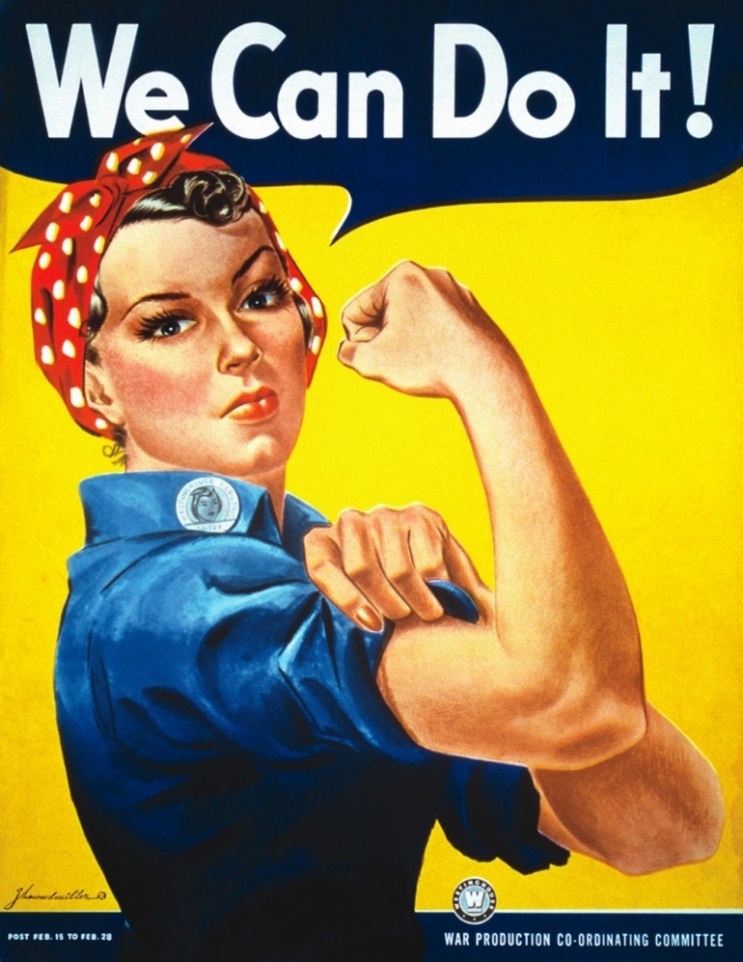 Closing & Evaluations
[Speaker Notes: TRAINER INSTRUCTIONS
Read the slide.]
HRC thanks you for participating in this workshop!
[Speaker Notes: TRAINER INSTRUCTIONS
Leave this slide up while workshop participants complete the surveys and Facilitators clean up the room.]